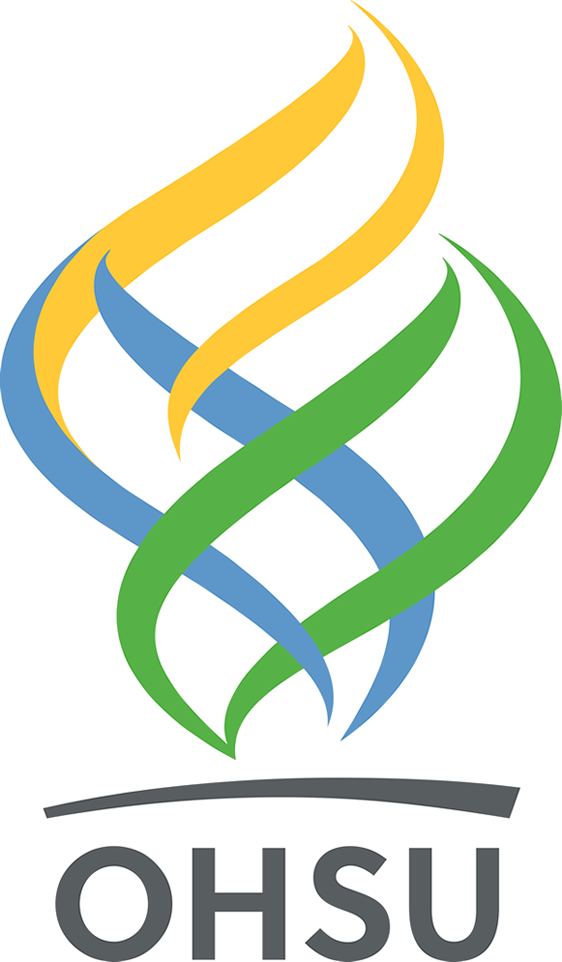 [TITLE]

[Authors]
[Author Affiliations]
PMH: [ ] 

Social history: [ ] 

Vitals: [ ] 

Physical Exam: [ ] 

Labs: [ ] 

Imaging: [ ] 

Hospital Course: [ ]
[ ] IMAGE goes here
Introduction
[ ]
Case Presentation
[ ]
[ ] image caption
Clinical Timeline (SAMPLE)
[ ]
[ ]
[ ]
[ ]
Pre-hospital
Hospital
Post-hospital
[ ]
[ ]
[ ]
Discussion
Teaching Points
[ ] IMAGE goes here
[ ]
[ ] 
[ ] 
[ ]
References
[ ]